Vinyl Innovations
By: Emily McCabe and Joshua Benoit
Explanation?
Things that you can do : Stickers
                                          Drawings
                                          Stencils
                                          Cut outs
							Invitations
You can expand on these and create your own ideas (ex..signs)
Purpose
Just a credit needed to graduate…
Work on Millerton signs to educate ourselves with this field of technology
Use our knowledge to expand our project ideas (ex.stencils for painting)
To educate others to take projects further within this field of technology
How?
New features such as the automatic blade and the markers
New silhouette program
New silhouette cameo machine
Materials: Markers
                    Blade
                    Vinyl/card stock 
			  Transfer tape
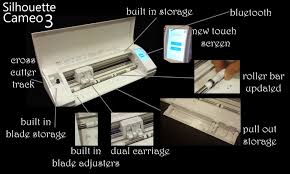 Millerton Signs
Purpose ( to learn about and get new cameo)
Procedure: Cutting
                      Peeling
                      Transfer
Signs made by carpentry students
As well, we plan to get an updated staff sign in the lobby
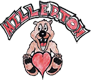 Small Jobs
Made signs for Dylan and James
Made stickers for journal
Conflicts
No knowledge with the Cameo
Ordering New/More vinyl 
Signs were too long
Printing one at a time…
Border for easier peeling
Time restrictions due to snow days
Consequences
A new hobby ( fun, time consuming,  easy to do)
A better education with computer programs
Extra funds for MVHS makerspace
Getting projects completed for others
Getting the benefits of working and learning with the newest cameo model
Took part in STEM fair
Thank you for listening! 
The End